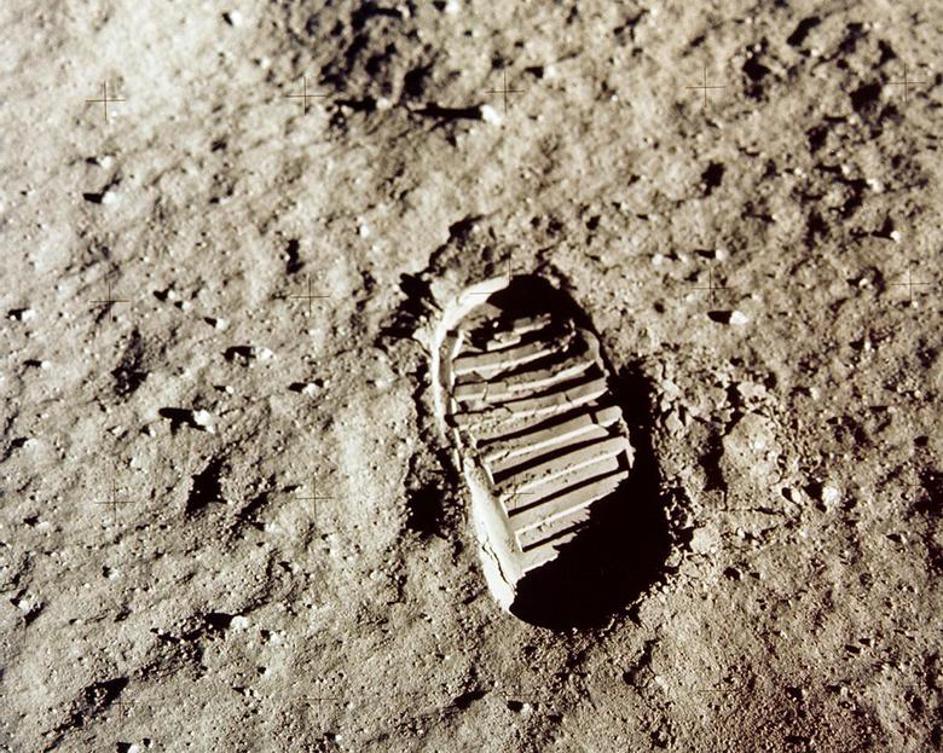 SPUŠTANJE LJUDI NA MJESEC
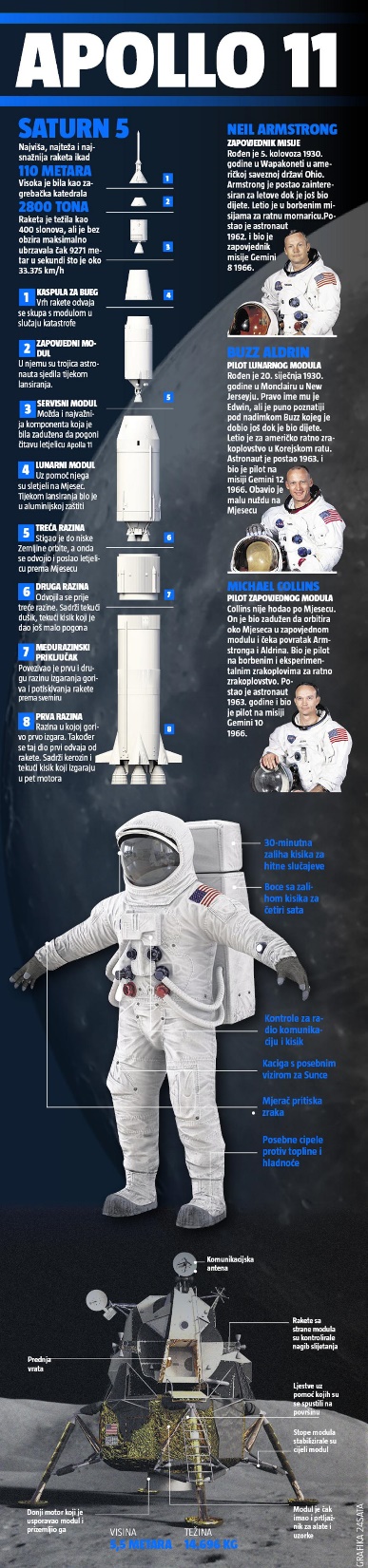 Ovo je mali korak za čovjeka, ali veliki za čovječanstvo! Rečenica je to koju je prije 50 godina izrekao Neil Armstrong kad je prvi stupio Mjesec.
https://www.youtube.com/watch?v=pCp2jTtay0w
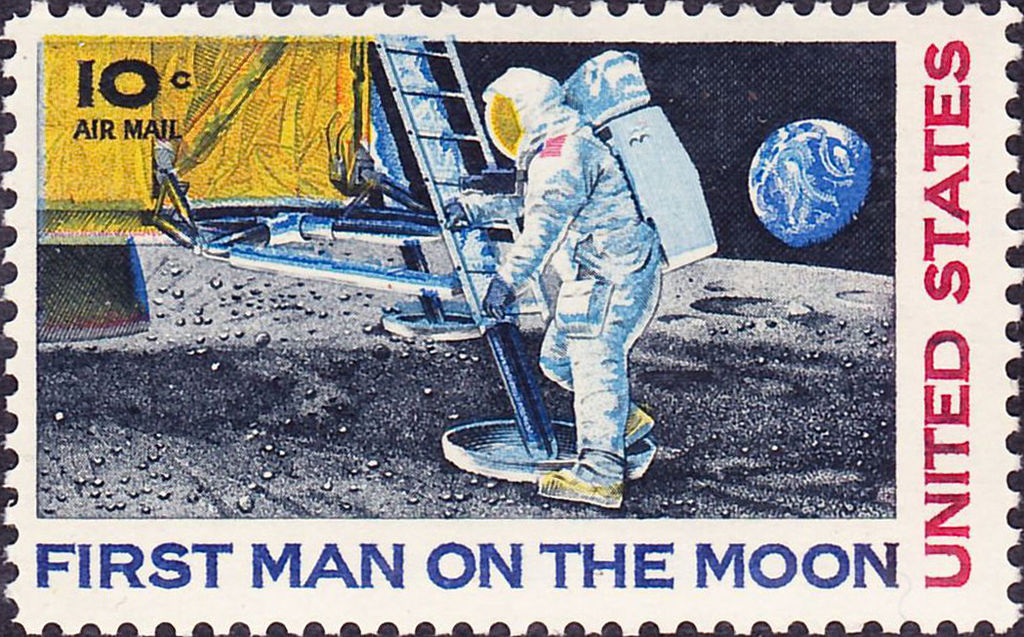 LANSIRANJE APOLLA 11
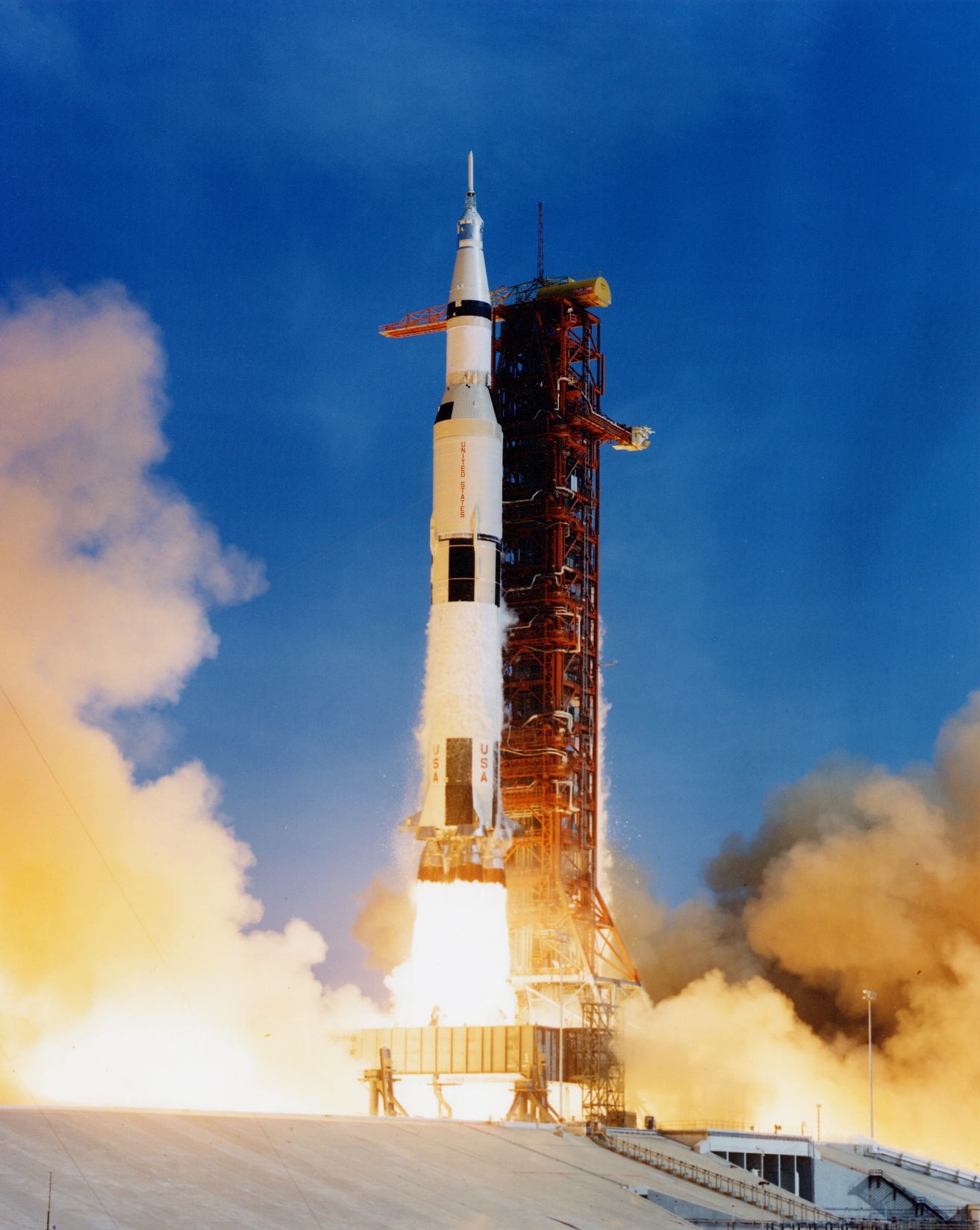 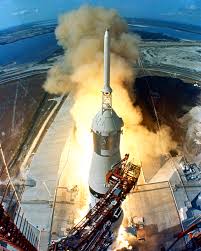 U SVEMIRU
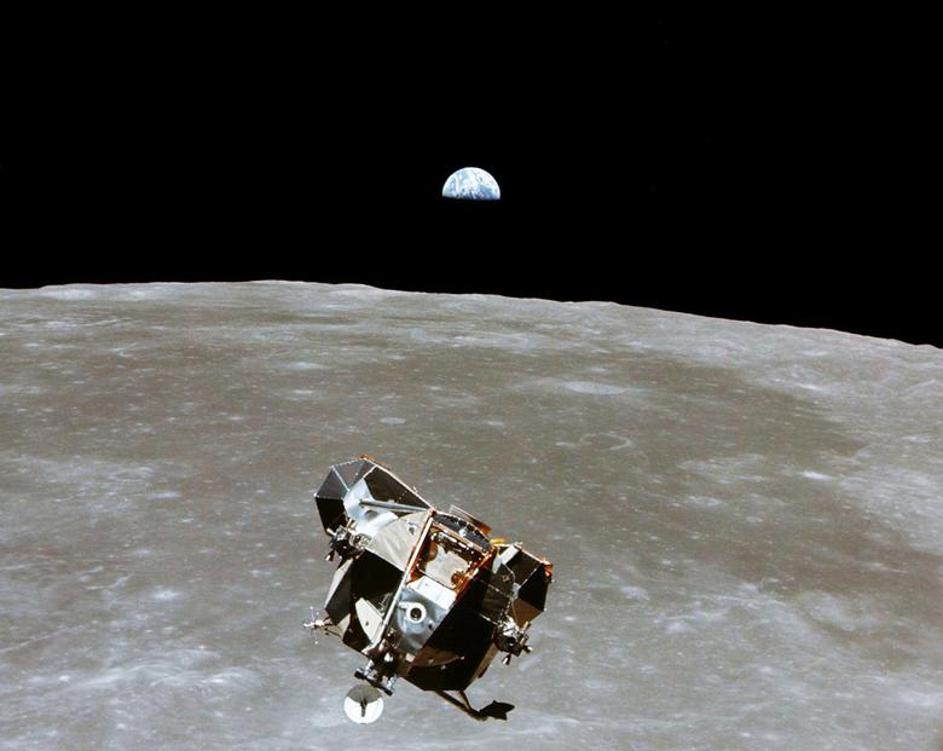 ASTRONAUT U APOLLU
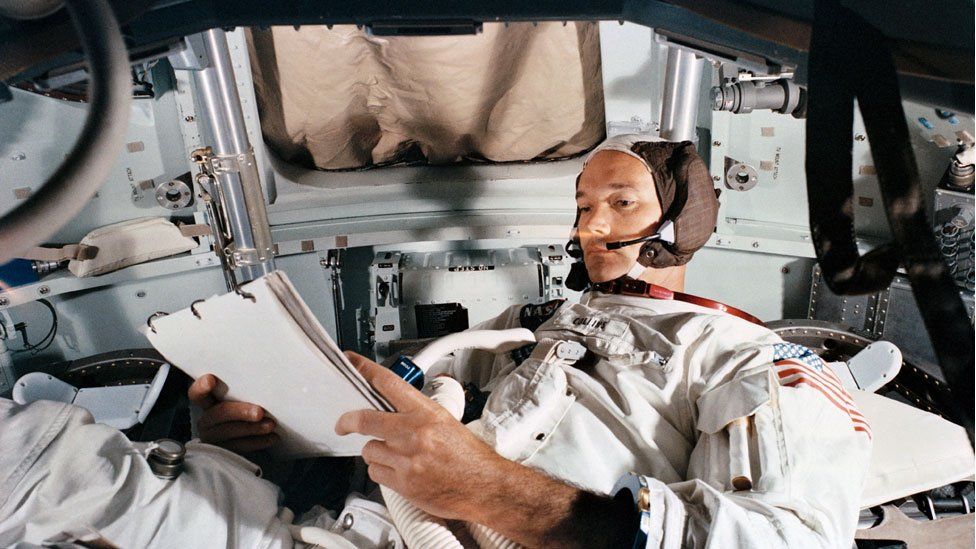 IZLAZAK NA POVRŠINU MJESECA
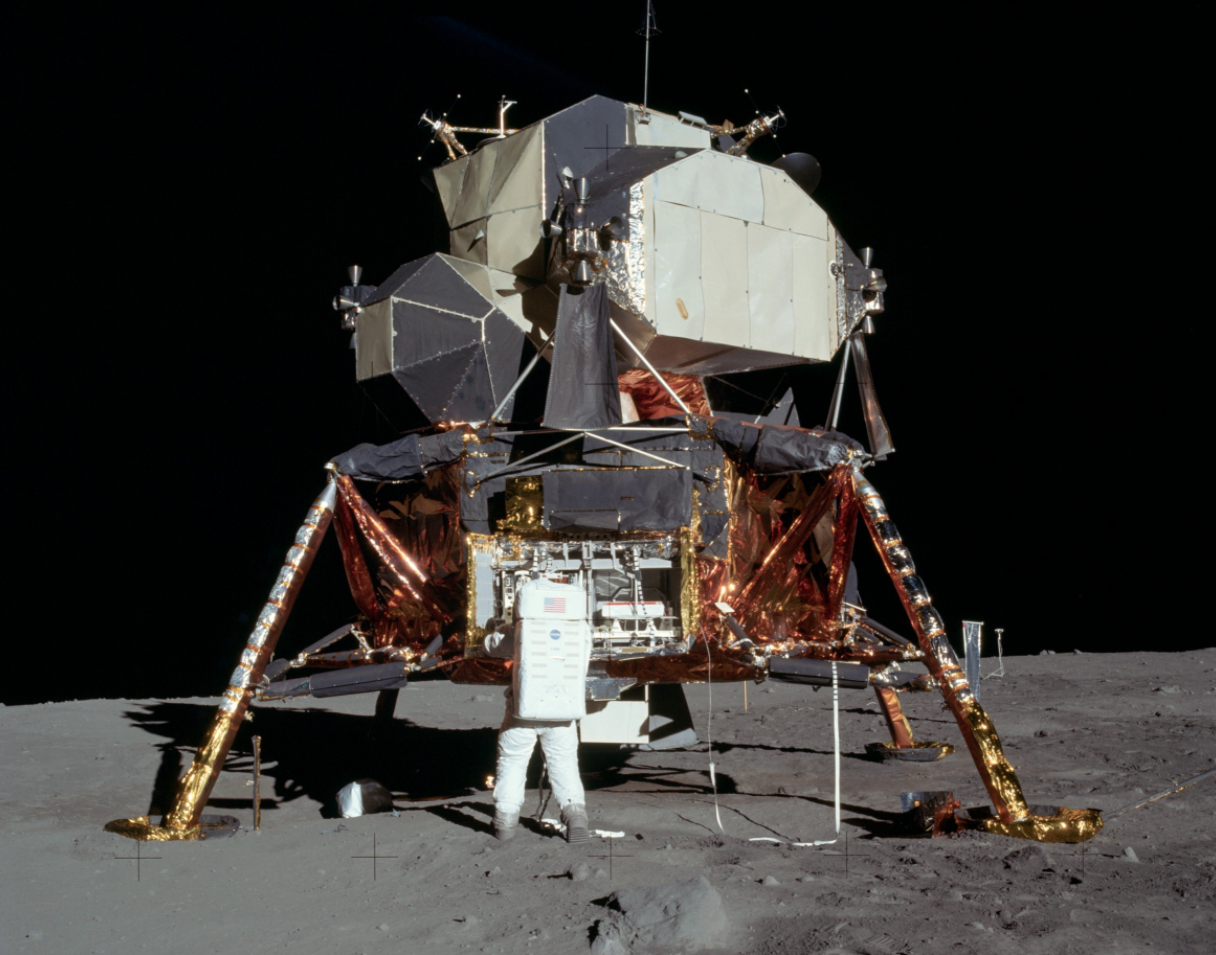 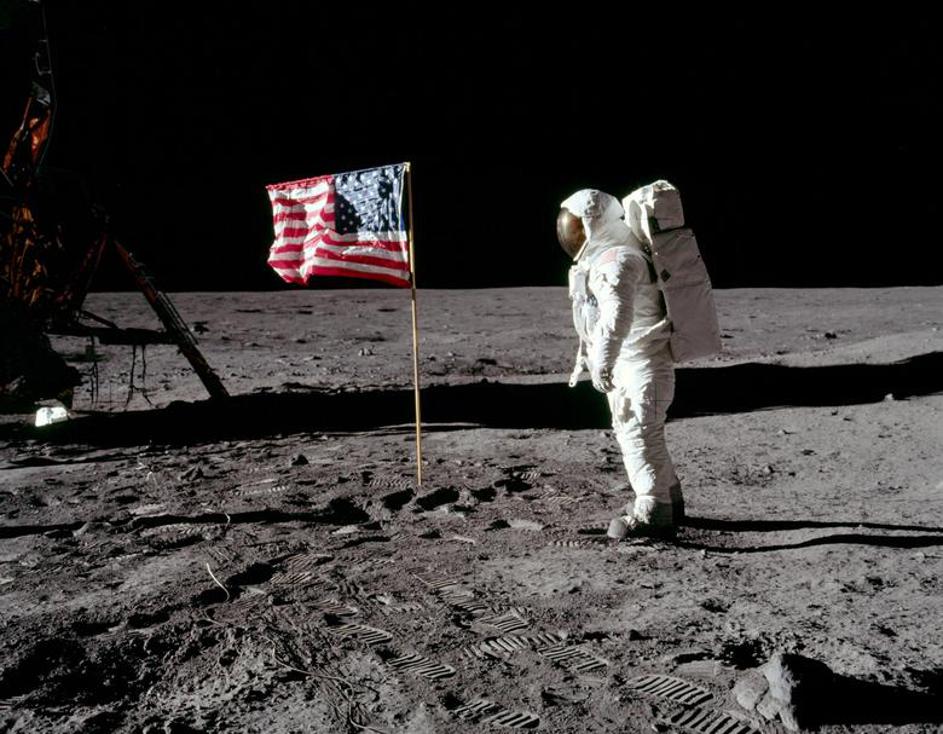 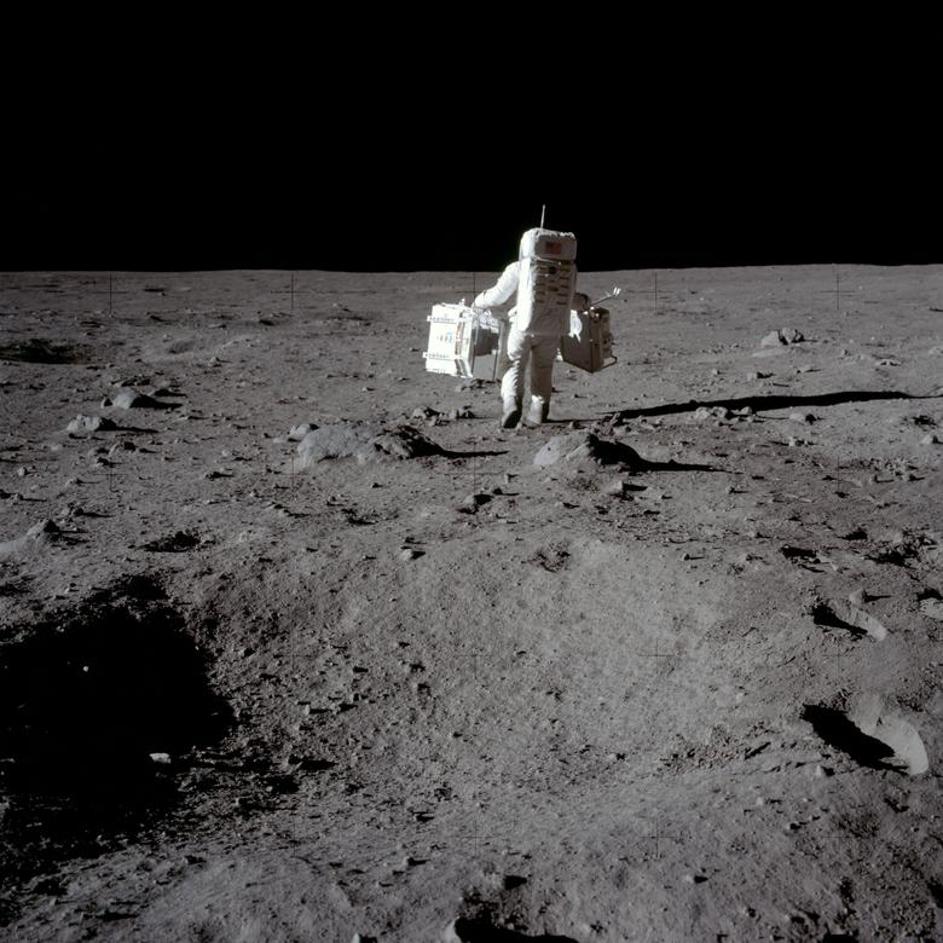 UZIMANJE UZORAKA S POVRŠINE MJESECA
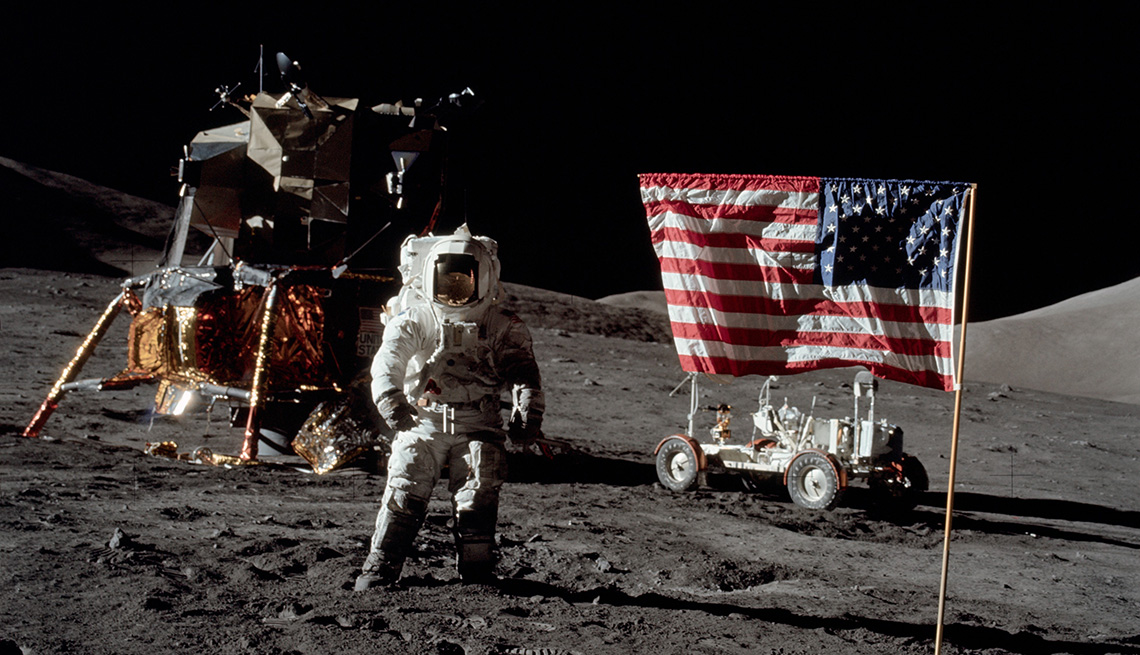 http://qrious2019.sudigoz.hr/09/landing.html
ZEMLJA S POVRŠINE MJESECA
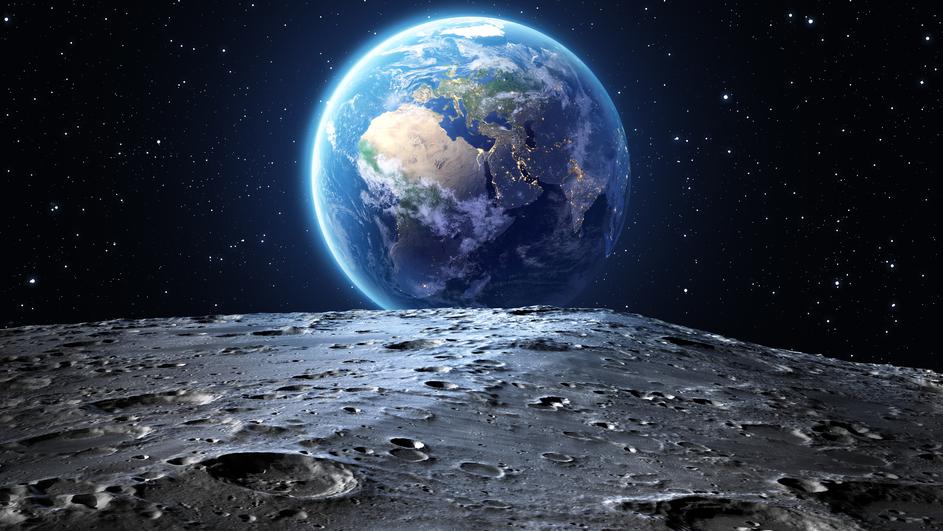 MISIJA APOLLO 11
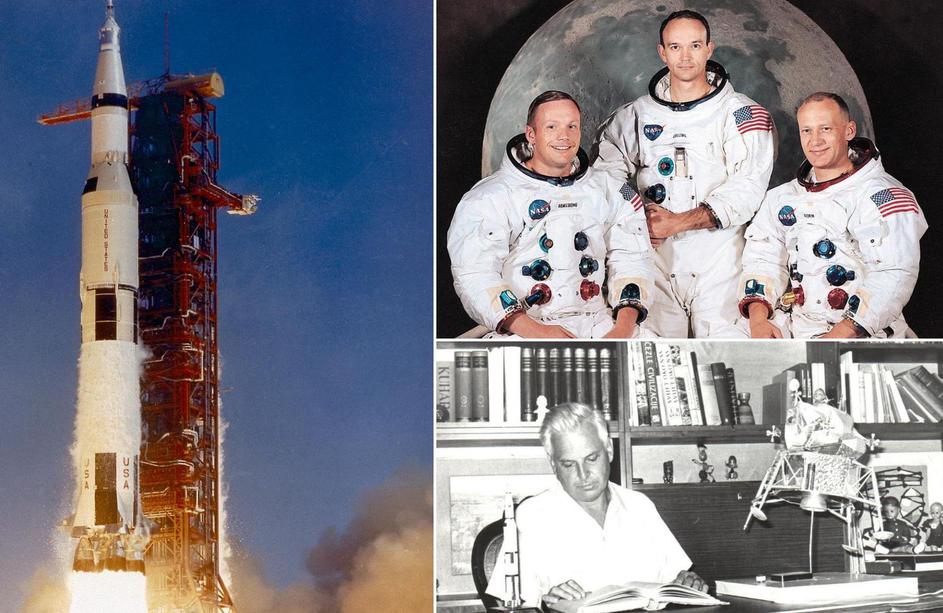